НОВАЯКонцепция преподавания обществознанияВ РОССИЙСКОЙ ФЕДЕРАЦИИ(11 страниц)
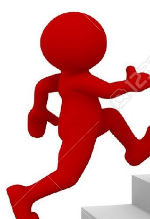 Соболева О.Б.
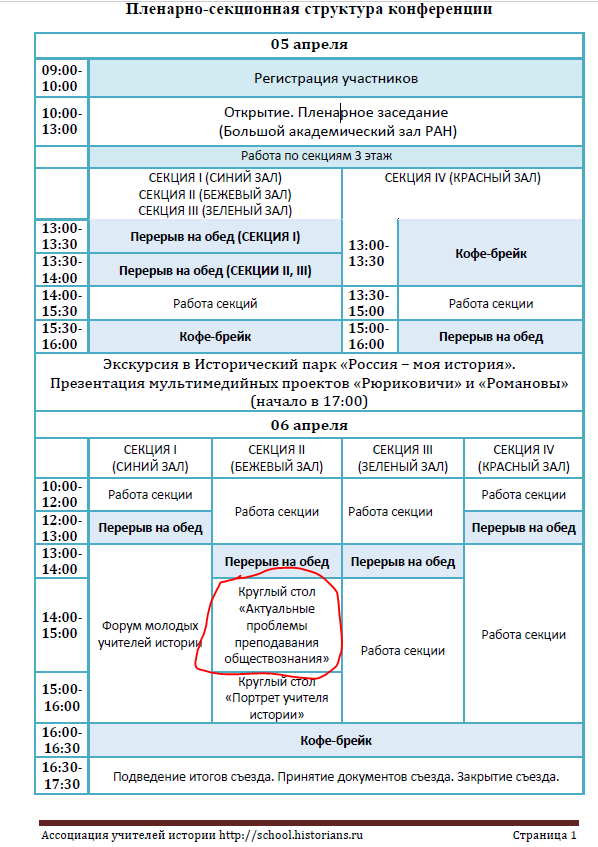 ИСТОРИЯ ПРИНЯТИЯ
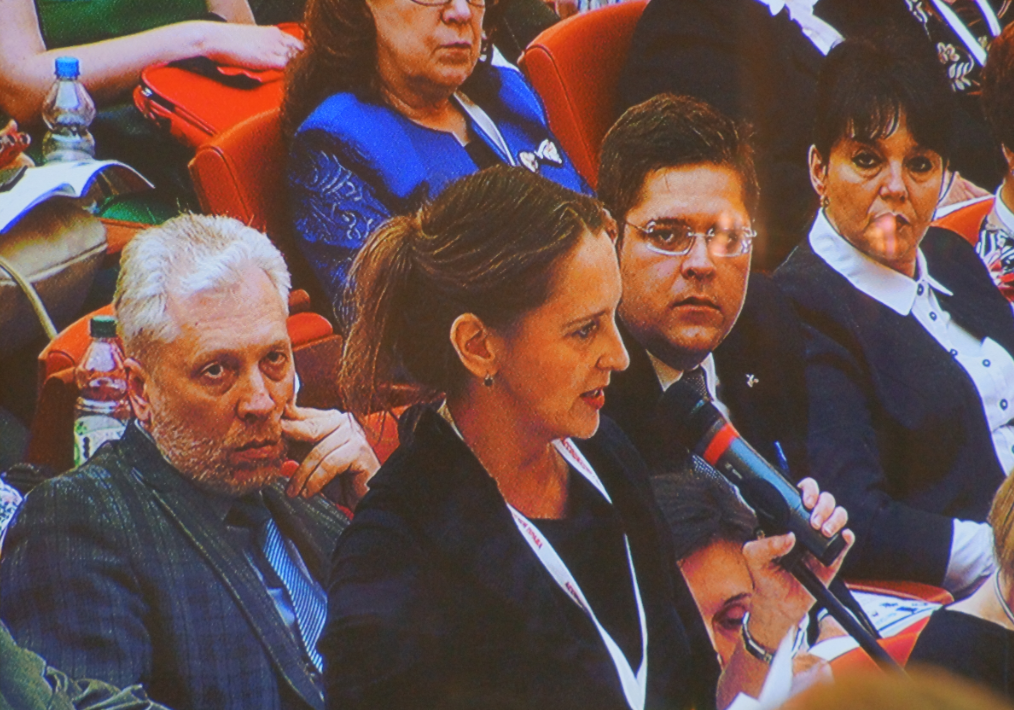 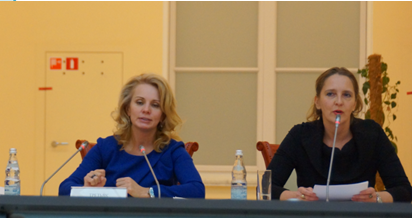 ИЗМЕНЕНИЯ: что поменялось?
ИНТЕГРАЛЬНЫЙ ХАРАКТР
ОПРЕДЕЛЯЕТСЯ ТРИАДОЙ 
«ЛИЧНОСТЬ – ОБЩЕСТВО – ГОСУДАРСТВО»


НЕ ИСКЛЮЧАЕТ ВОЗМОЖНОСТИ ЕГО ИЗУЧЕНИЯ БЛОКАМИ- МОДУЛЯМИ
СТРУКТУРА СОДЕРЖАНИЯ
(6 класс?): человек; от малой группы и межличностных отношений к глобальному миру

(7 класс?): социальные нормы; социокультурное многообразие общества; социализация; социальная структура общества; политическое устройство РФ

(8 класс?): правовая сфера жизни общества; Конституция РФ

(9 класс?): экономическая сфера жизни общества; основы финансовой грамотности
10-11 класс базовый уровень
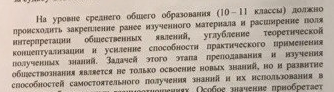 ЗАКРЕПЛЕНИЕ РАНЕЕ ИЗУЧЕННОГО МАТЕРИАЛА
РАСШИРЕНИЕ ПОЛЯ ИНТЕРПРЕТАЦИИ ОБЩЕСТВЕННЫХ ЯВЛЕНИЙ
УГЛУБЛЕНИЕ ТЕОРЕТИЧЕСКОЙ КОНЦЕПТУАЛИЗАЦИИ
УСИЛЕНИЕ СПОСОБНОСТИ ПРАКТИЧЕСКОГО ПРИМЕНЕНИЯ ЗНАНИЙ
РАЗВИТИЕ СПОСОБНОСТЕЙ САМОСТОЯТЕЛЬНОГО ПОЛУЧЕНИЯ ЗНАНИЙ

РЕШЕНИЕ ПРАКТИЧЕСКИХ ЗАДАЧ СОЦИАЛИЗАЦИИ И ЦЕЛОСТНОЙ КАРТИНЫ МИРА
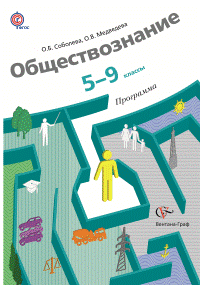 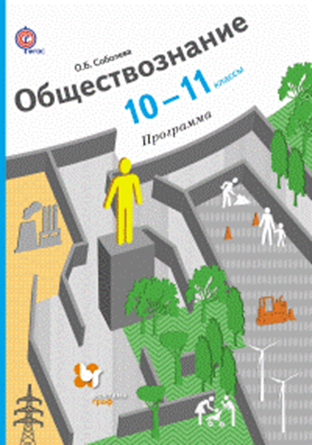 УЧЕБНИКИ  НАШЕЙ ЛИНИИ
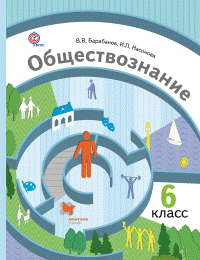 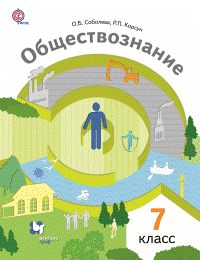 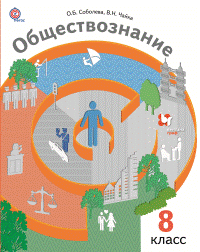 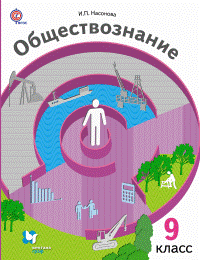 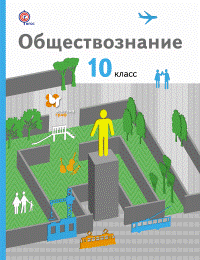 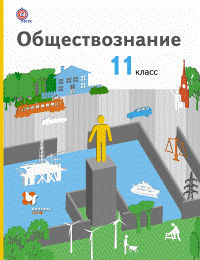 10-11 классуглубленный уровень
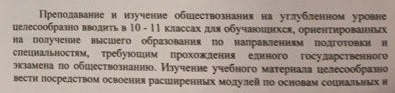 ОРИЕНТАЦИЯ НА ПРОФЕССИЮ
ОРИЕНТАЦИЯ НА СДАЧУ ЕГЭ
МОДУЛЬНОЕ ИЗУЧЕНИЕ
ФОРМИРОВАНИЕ РАЗВИТЫХ ИССЛЕДОВАТЕЛЬСКИХ И ПРОЕКТНЫХ КОМПЕТЕНЦИЙ
ОСНОВЫ СОЦИАЛЬНЫХ НАУК: СОЦИОЛОГИЯ, ЮРИСПРУДЕНЦИЯ, ПОЛИТОЛОГИ, ЭКОНОМИКА, ФИЛОСОФИЯ; ПСИХОЛОГИЯ, КУЛЬТУРОЛОГИЯ; РУССКАЯ СОЦИАЛЬНАЯ ФИЛОСОФИЯ)
Совершенствование методики ОБУЧЕНИЯ
уточнить требования к результатам по ступеням обучения
детализировать требования к результатам на разных уровнях обучения
усилить межпредметные связи
активно использовать дополнительную литературу и ЭОРы
совершенствовать КИМы ГИА
обеспечить учет участия в социальных проекта ( в волонтерских отрядах)  в портфолио и при приеме в вуз
развивать и повышать уровень предметных  олимпиад
Развитие информационных ресурсов
цифровые инструменты организации индивидуальной или совместной деятельности обучающихся (учебные компьютерные игры, тренажеры, электронные экскурсии и модели, сетевые инструменты проектной деятельности)

сетевые (Интернет) модули для самостоятельного углубленного изучения отдельных тем и разделов

библиотеки электронных ресурсов по темам (учебных текстов, графических, аудио- и видео- материалов)

банки современных средств диагностики результатов обучения

создание открытой профессиональной социальной сети, содержащей методические материалы, профессиональные форумы, онлайн курсы повышения квалификации, описание лучших практик
Усиление взаимосвязи с программами воспитания и использование возможностей социальной среды
интеграция с программами воспитания и социализациибучающихся на уровне тематического планирования мероприятий
связь рабочих программ по предмету с социальной активностью обучающихся 
опора на всю совокупность доступных ресурсов социальной среды (научных организаций, экспертных центров, СМИ, музеев, библиотек, театров….)
для углубленного уровня – использование ресурсов программ профориентации
Подготовка кадров
модернизировать программы высшего образования по обществоведческим профилям; 
совершенствовать систему дополнительного профессионального образования учителей обществознания; 
совершенствовать систему оценки качества работы учителей обществознания, в том числе аттестацию; 
устранить избыточные требования к планированию и отчетности в работе учителя
Направления совершенствования  УМК
синтез социальной теории и социальной практики
дифференциация и индивидуализация обучения
сочетание обязательного и вариативного компонентов программы
приоритетное развитие самостоятельной работы 
использование электронных и мультимедийных технологий, современных средств диагностики достижений результатов

сохранение различных линий учебников и УМК
обеспечение реальной возможности их выбора учителем
ПОЗИТИВНЫЕ ЧЕРТЫ:
начало курса не с 7-8 класса
непрерывность обществоведческого образования
обязательность предмета в 10-11 классе
сохранение профильного курса «Обществознание»
соотнесение с возрастными особенностями учащихся
устранение ножниц ФГОС и ЕГЭ, практикоориентированность для базового уровня
требование сократить бюрократическое давление
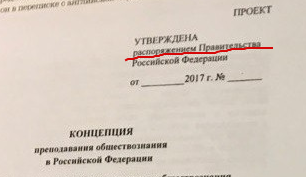 Дорожная карта - ?
Концепция должна быть: 
утверждена министерством 
образования и науки РФ
включена в Государственную программу «Развития образования»

сопровождена обновлением всего комплекса установленных законодательством документов ( ФГОС, ПООП ФПУ…) !!!!

сопровождена новыми УМК
15
Вячесла́в      Алексе́евич      Ни́конов
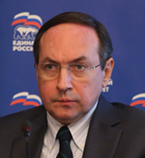 депутат Государственной думы  от «Единой России» 

председатель Комитета по образованию и науке 

член Высшего совета партии «Единая Россия»[

доктор исторических наук, профессор, декан факультета государственного управления МГУ
автор УЖЕ подготовленных «отличных» новых учебников
ИТОГ:
Официально Концепция окончательно еще не принята, и Правительством не подписана

В 2017 году на  2 года заморожен Федеральный перечень учебников


В 2019 (или раньше) вам надо будет сделать выбор – по каким учебникам обучать обществознанию в соответствии с новой Концепцией